Welcome to West Madison Pre-K2024-2025
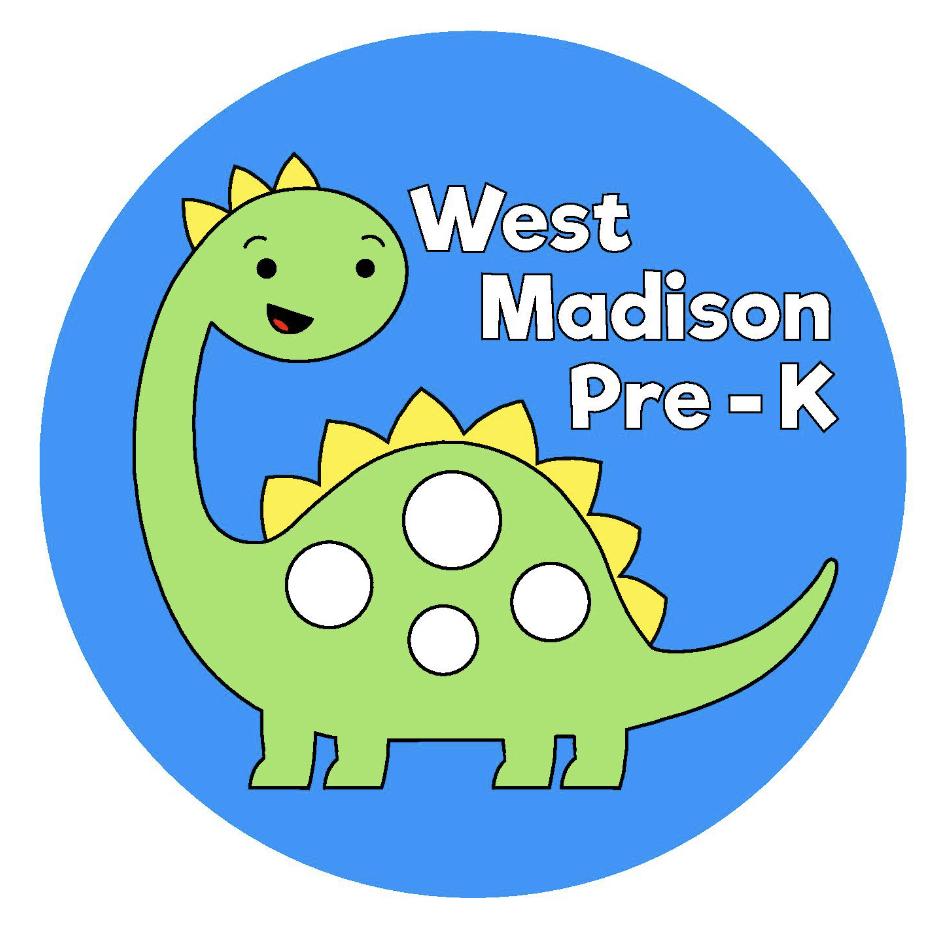 What Next?
Madison City Schools Enrollment
Registration for Madison City Schools open on May 27th for the 2024--2025 school year.
All students must complete registration each year.
You will need digital copies of:
Your child’s acceptance letter.
Birth certificate 
 Lease/Deed
Current Utility bill (gas, water, electric)
Photo ID
Valid Certificate of Immunization
Custody papers (If applicable)
The grade is PreKFC  (First Class)
You will choose West Madison PreK as your school.
MCS Enrollment
Be sure to list all contacts that you would like to pick up your child during enrollment.
Include emergency contacts and correct contact information.
Notify the school if you have a Change of Address during the school year.
Notify the school if you have a Change of Phone Number during the school year.
MCS First Class Pre-K
Alabama’s state funded First Class Pre-K program has been awarded the highest rating by the National Institute of Early Education Research for the past 18 years. 
Early Learning Standards are taught through whole group, small group and play based instruction.
Alabama Developmental Standards for Early Learning and Development are taught and assessed using Teaching Strategies GOLD.
Classroom Families
We have 12  First Class Pre-K classrooms.
There are 18 students per classroom.
Each classroom has 1 lead teacher and 1 auxiliary teacher with them at all times.
Art, Music, Spanish and STEM  teachers provide lessons once a week.
A Speech Language Pathologist provides speech service to students that qualify.
Our School Family
Director: Melissa Mims
Administrator: Nichole Phillips
Lead teachers have a minimum of a bachelor’s degree in Early Childhood Ed or Child Development. 
Auxiliary Teachers have a minimum of a Child Development Associate credential or 9 hours approved course work in child development.
SLP: Speech Language Pathologist provides speech services for students that qualify based on Alabama guidelines.
Additional School Family
Nurse: Pam Siniard
Bookkeeper: Neisha Magonigal
Cafeteria Staff: Ms. Catina and Ms. Mary
Custodian: Kaitlyn Siniard, Jose Reyes
Safety Resource Officer:  Officer Wirtz
Crossing Guard:  Terry Perdue
Security Guard: Miss Shirley

ALL OF OUR STAFF LOVE AND CARE FOR OUR STUDENTS!
School Schedule and Hours
We follow the Madison City Schools Calendar.
2024-2025 School Calendar
MADISON CITY SCHOOLS CALENDAR 2024-2025
Instructional School day 7:50 am  - 2:20 pm
Morning dropoff  7:15 am – 7:45 am.
Afternoon pick up  2:20 pm – 2:50 pm.
Extended Day 2:20 - 6:00pm.
[Speaker Notes: Whtie]
Required Professional Development
On October 9th all lead, auxiliary teachers and administration are required  to complete a full day of training.  West Madison PreK will be closed the full day.
MCS Attendance Policy
We follow Madison City’s Student Code of Conduct and attendance Policy
Regular student attendance is necessary to learning.
Parents must provide a written/email explanation of each students’ daily tardiness, absence from school or early check out within three days.  
All doctor’s and dentist notes are excused.
Parents are allowed to write ten parent notes a year to cover other absences, tardies, and checkouts that are not covered by a doctor’s note. 
Students are tardy after 7:50 am each day.  Instruction and daily routines begin at 7:50 am.
Late arrivals and checkouts often  disrupt the structure and routine of the day for students.
[Speaker Notes: White]
Extended Day
Extended Day is offered from after school until 6:00 pm.

West Madison Pre-K - Extended Day
Safety Plan
Visitors are asked to sign in at the front desk and wear a sticker to identify themselves while in the building. 
Standard Response Protocol procedures for fire, weather, lock down, and lock out drills  are practiced and used.
Students and staff will practice safety drills monthly.
Transportation
All Pre-K students are transported  to and from school via car.  (no  bus transportation)
Bus transportation with five point harness seats are provided for field trips.
Birthdays
The entire staff makes each child feel special on their  birthday.
Parents are welcome to come eat lunch with their child on their birthday.
Parents may send in non food goodie bags for classmates on birthdays.
No food items or cupcakes, please.
Breakfast and Lunch
We offer breakfast and lunch daily. 
Breakfast is available from 7:15 am - 7:45 am
Menus are available on the website and will be sent to you via email. 
Breakfast and Lunch Menus
Child Nutrition/Pricing
Online Lunch Account Information
Child Nutrition / Pricing
Curriculum
Early learning standards are linked with curriculum and assessment. 
The Alabama First Class Pre K curriculum framework is an effective model based on research on how to support young children as they develop and learn.
Creative Curriculum, along with Phonemic Awareness Curriculum is comprehensively presented and reinforced with intentional teaching strategies.
Teaching Strategies GOLD is a a state assessment tool that will guide the appropriate alignment of standards with teachers’ instruction.
[Speaker Notes: Grace to speak.]
Daily Lessons Include:
Approaches to Learning
Language and Literacy 
Mathematics
Science and Environmental Education
Technology
Social-Emotional Development
Physical Development
Health and Daily Living
Creative Arts

Standards in these domains serve as a natural progression to kindergarten standards.
Medications and Health
If you have any serious medical concerns. Please let the teachers and Nurse Siniard know at Open House. 
If your child requires medicines at school Nurse Siniard will provide you with the appropriate paperwork to be completed by your physician.
A hard copy of the Certificate of Immunization is required to complete registration. Please turn this in to your child’s teacher at Open House.
All medications require a physician's order: Benadryl, inhalers, and epi-pens.
Please also let us know of dietary restrictions prior to the beginning of the school year. 
See Medication Procedures and Policies at MCS Health Services.

Your child’s safety and health are our top priority.
Parent Volunteer Hours
As part of the Pre-K program, you will be asked to complete at least 12 parent involvement hours.  There will be at home and school opportunities  available to complete these hours. 
Beginning of the year paperwork
Field trip chaperone
Monthly at home activity
Fall Treat Trail
Family Engagement Night
Parent conferences
We look forward to partnering with you!
Open House
Open House – July 30, 2024
Teachers will contact you when class list are finalized.
This is a time to meet the teacher, visit the classrooms and receive more specific information.
Each family will attend for 1 hour. Teachers will email a sign up genius for time slots to you.  This will allow more individualized time for questions and answers. 
Parents can receive and complete paperwork at this time for extended day, medicine, lunch, and other items.
Bring a hard copy of your child’s Certificate of Immunization to their teacher.
School Supplies
All school supplies are provided. 

Each student will need:
A full sized backpack
A daily snack
A blanket and nap buddy to leave at school that fits in a backpack. (no rest mats) Cots with sheets are provided and laundered weekly.
Dressed for School
Children should be dressed in play clothes that they can zip, fasten, snap or button.  
A light jacket is recommended in case the students need it in the classroom or outside. 
Tennis shoes are preferred for play and the playgrounds. 
Students need to be able to change their clothes and take care of all toileting needs independently or with minimal verbal prompts. Diapering or changing facilities are not available at the Pre-K Center or Rainbow Elementary.
Toileting Independence
All students must be able to independently take care of all their toileting needs.  We do not have changing facilities and teachers can only offer verbal instruction to assist with changing.
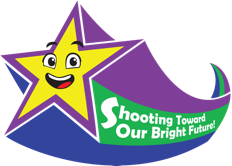 First Days of School
August 1 , 2024
August 2 , 2024

We begin school with a staggered start. Girls will attend on August 1 and boys will attend on August 2. You may walk your child to the classroom and take pictures on these days. These are full days.  
We can’t wait!
First Days of School
All students will attend beginning Monday, August 5, 2024, and be dropped off in carline.
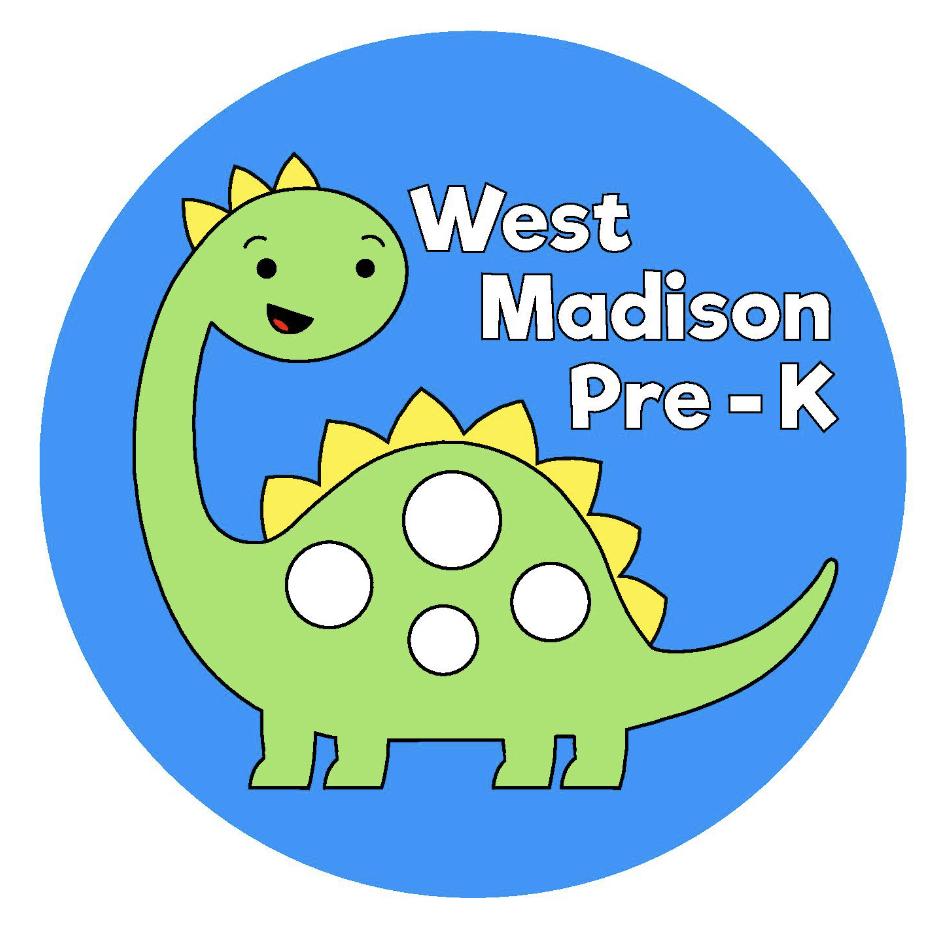 Visit Our Website
West Madison Pre-K Center / Homepage
MCS First Class Pre-K Welcomes You!
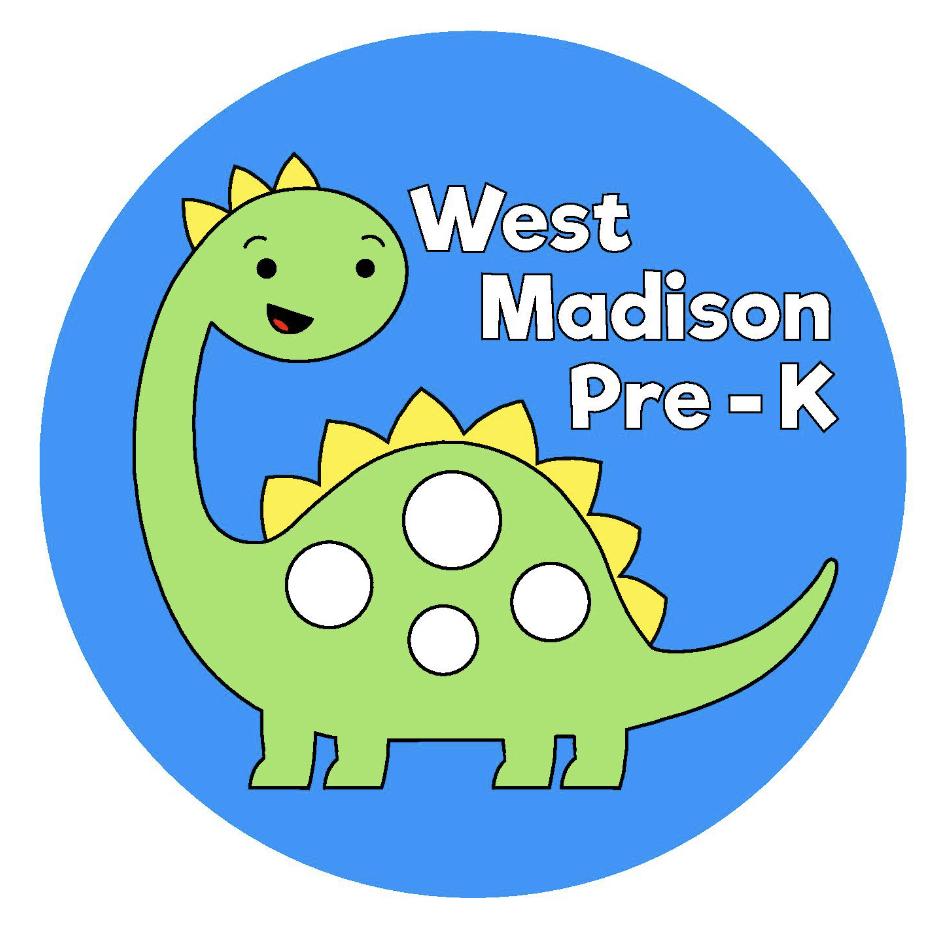 Please send questions to:
Administrator Nichole Phillips
snphillips@madisoncity.k12.al.us
256-824-8080